The Reproductive System and Human Genetics
Abdullah A. Alrumayh
BSc EMS, MSc Cardiovascular, Lecturer  
Department of Basic Sciences, PSCEMS
http://fac.ksu.edu.sa/aalrumayh
aalrumayh@ksu.edu.sa
Learning Objectives
List the essential and accessory reproductive organs of the male and female, describing the general function of each.
Name the hormones necessary for the formation of gametes.
Describe the difference between spermatogenesis and oogenesis.
Learning Objectives
Describe the three layers of the uterine wall.
Briefly describe the life cycle of an oocyte.
Describe the menstrual cycle in terms of changes in hormone levels and the condition of the endometrium.
Learning Objectives
Define the following terms: diploid, haploid, gametes, endometrium, genetic disease, homologous chromosomes, autosomes, sex chromosomes, genes, alleles, genotype, phenotype, homozygous, and heterozygous.
Identify and describe the structures that constitute the external genitalia in both sexes.
Name the parts of a sperm cell.
Beginning with fertilization, describe the major developmental changes during gestation.
Describe the structure and function of the placenta and umbilical cord.
State the length of an average gestation period.
Learning Objectives
Describe the stages of labor.
Describe the difference between fetal circulation/respiration and adult circulation/respiration.
Describe the major changes that take place in an infant at birth.
Discuss the difference between dominant and recessive traits.
List some important genetic diseases found in out-of-hospital care.
Explain how genes can cause disease.
Introduction
The only body system not essential to survival
Male and female reproductive systems are very different.
The reproductive system is linked with genetics.
Certain reproductive organs secrete hormones needed for development and maintenance of secondary sex characteristics and for reproduction.
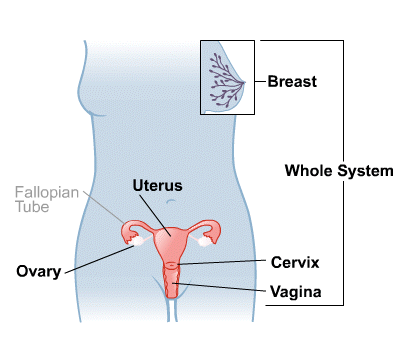 The Female Reproductive System
Female reproductive system
Oocytes – female sex cells (egg cells) produced and maintained by the female reproductive organs
The female reproductive organs:
Transport oocytes to the site of fertilization
Provide a nurturing environment for the developing fetus
Give birth to a child
Produce female sex hormones
Ovaries
Produce female sex cells and sex hormones
Ovarian tissue consists of:
Inner medulla
Outer cortex
Suspended in place by:
Mesovarium
Suspensory ligament
Ovarian ligament
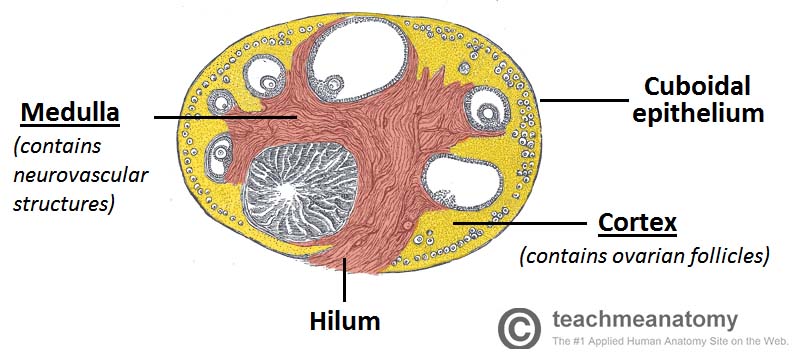 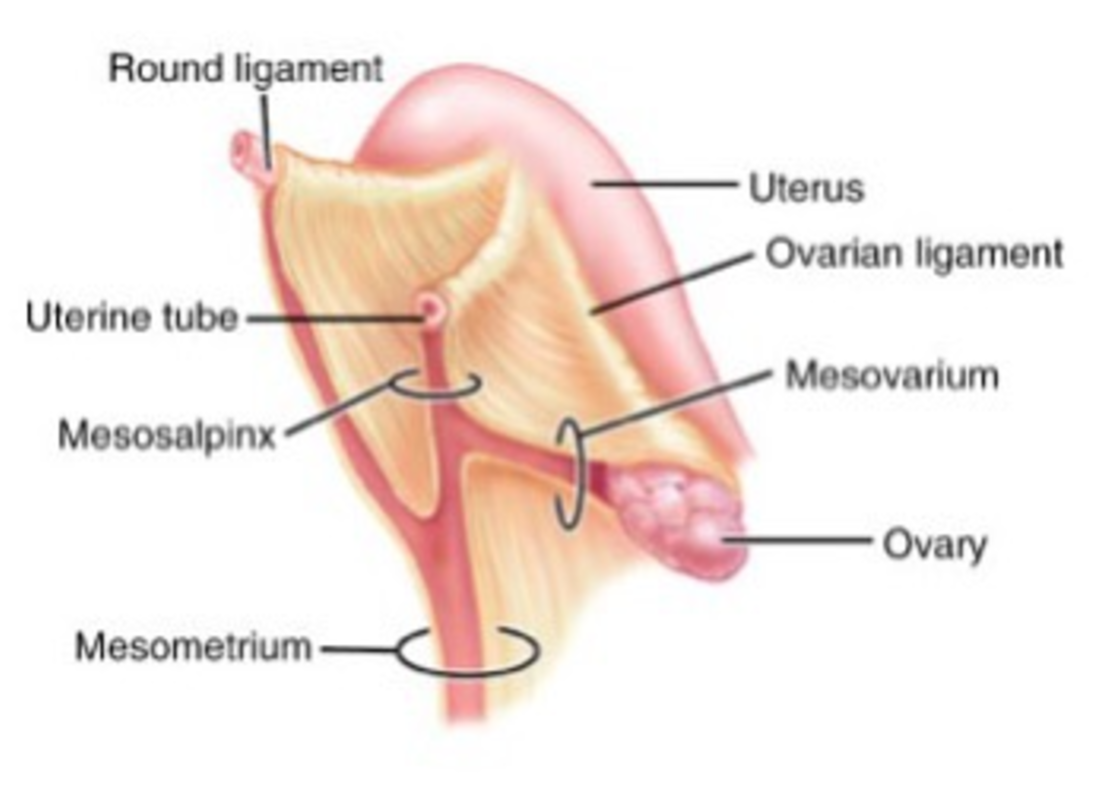 Ovaries
Three main functions:
Produce oocytes 
Immature female gametes (egg or ovum)
Secrete female sex hormones
Including estrogens and progestins
Secrete inhibin
Involved in the feedback control of pituitary follicle-stimulating hormone production
[Speaker Notes: The hormone estrogen: is responsible for the sexual development of girls when they reach puberty. controls the growth of the uterine lining during the menstrual cycle and at the beginning of a pregnancy. causes breast changes in teenagers and women who are pregnant.


Progestins It plays important roles in the menstrual cycle and in maintaining the early stages of pregnancy.

Follicle stimulating hormone is one of the hormones essential to pubertal development and the function of women's ovaries and men's testes. (rise the level of estrogen)]
Ovaries
Oogenesis 
Maturation process undergone by oocytes
Results in production of an ovum
Ovum
Female gamete or mature egg

During the reproductive years of a woman's life, the pituitary gland releases hormones at roughly monthly intervals that affect the ovaries
Ovaries
Hormones that stimulate one oocyte to undergo meiosis
Follicle-stimulating hormone (FSH) 
Luteinizing hormone (LH) 
Meiosis
Process of cell division that occurs during the formation of a mature ovum or spermatocyte
A final ovum contributes half of the total genetic information to the zygote, or fertilized ovum.
Anterior pituitary gland
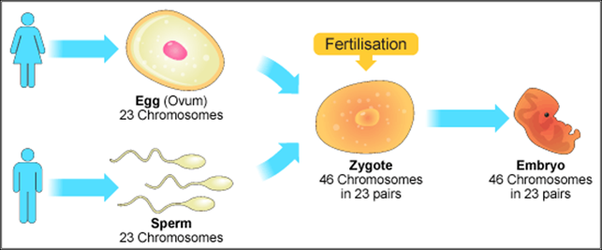 [Speaker Notes: FSH stimulates the ovarian follicle, causing an egg to grow. It also triggers the production of estrogen in the follicle. The rise in estrogen tells your pituitary gland to stop producing FSH and to start making more LH. The shift to LH causes the egg to be released from the ovary, a process called ovulation.]
Fallopian Tubes
Long, slender tubes that pass medially to the uterus, penetrating its wall, and opening into the uterine cavity
Fertilization
Usually occurs in one of the fallopian tubes
Infundibulum > catch egg
Ostium
Fimbriae > the dividing space
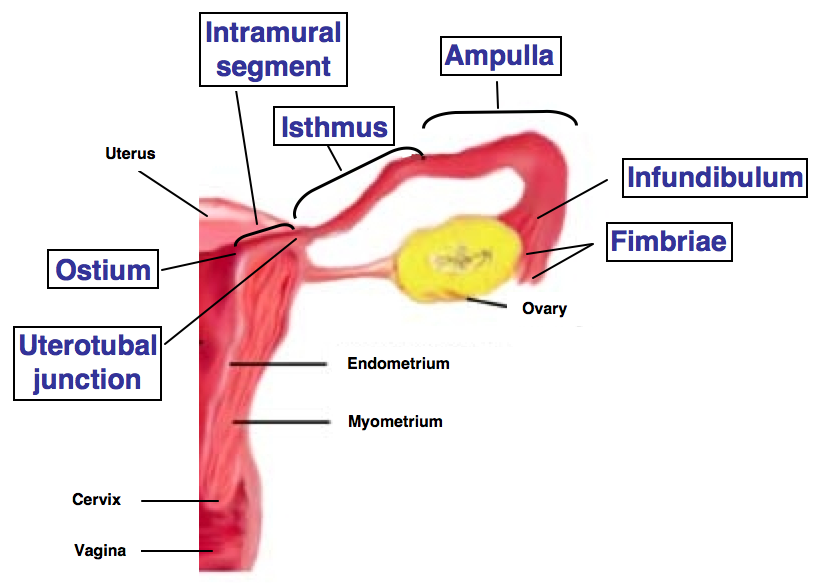 Uterus
Pear-shaped hollow organ with muscular walls
Receives the developing embryo and sustains its development
Uterine body (corpus)
Main portion of the uterus
Fundus
Top portion of the uterus
Cervix
Part of the uterus that extends into the vagina
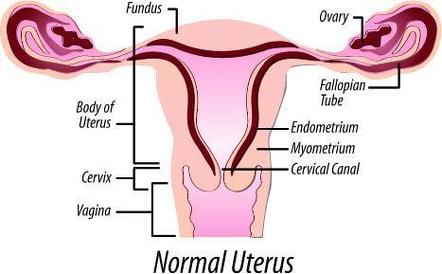 Menstrual Cycle
During the menstrual cycle, an ovum matures, forming a graafian follicle.
Graafian follicle 
Developed ovum
At ovulation, this follicle ruptures through the surface of the ovary.
If fertilization occurs, the fertilized egg proceeds through fallopian tube to implant in the uterus.
If fertilization does not occur, a series of hormonal changes causes the corpus luteum to be sloughed, along with the uterine lining. Corpus luteum 
Remnants of the graafian follicle
Menstrual Cycle
Recurring cycle
Menarche
Time of first menstrual cycle
Menopause
Ending of menses
During each cycle, the lining of the uterus proliferates in preparation for pregnancy.
Sheds if pregnancy does not occur
Average cycle is 28 days.
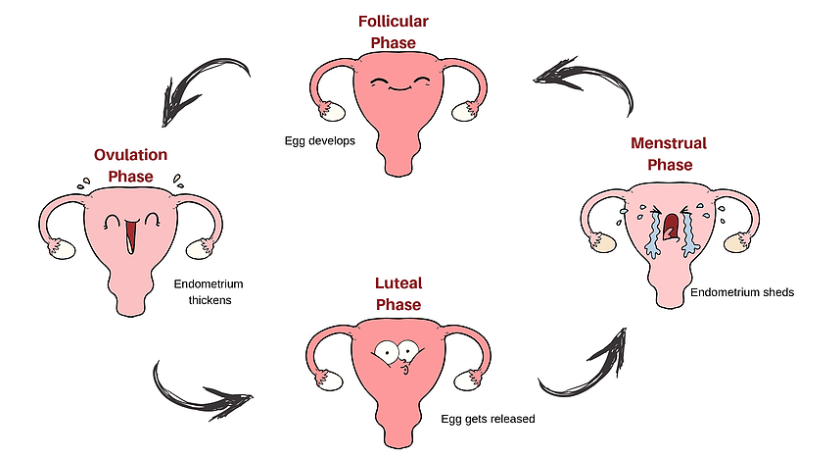 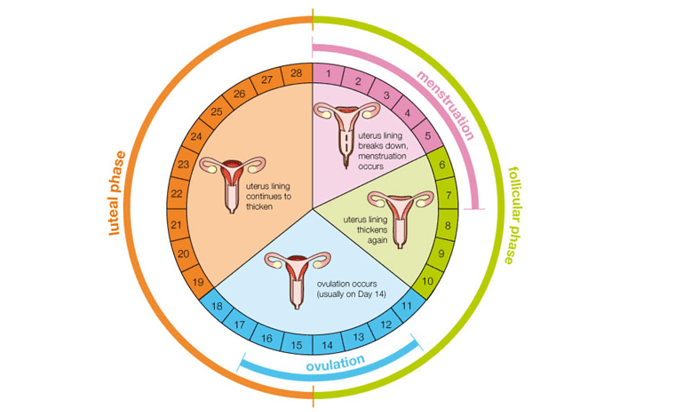 Vagina
Muscular tube that forms the lower part of the female reproductive tract 
Hymen
Thin mucous membrane that covers the vaginal opening
Three major functions:
Elimination of menstrual fluids
Receives the penis during intercourse
Holds spermatozoa
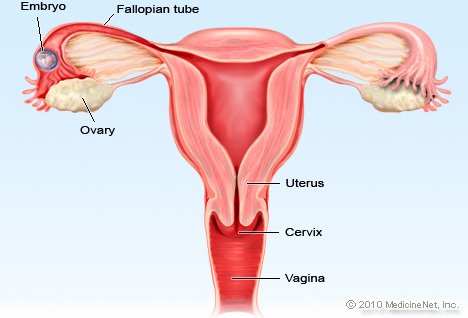 External Genitalia
Labia majora
Mons pubis
Labia minora
Clitoris
Corporus cavernosus
Responds to sexual stimulation
Vestibule
Vestibular glands
Vestibule bulb
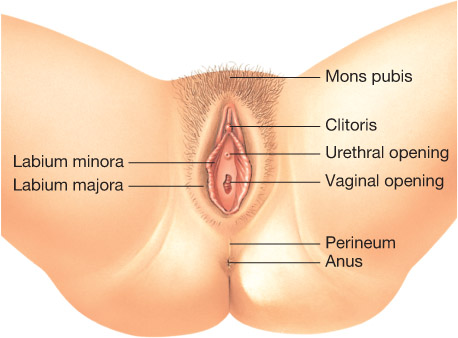 The Male Reproductive System
Sperm cells are produced and maintained by the male reproductive organs.
Transport these cells to the outside of the body
Secrete male sex hormones
Primary sex organs are two testes
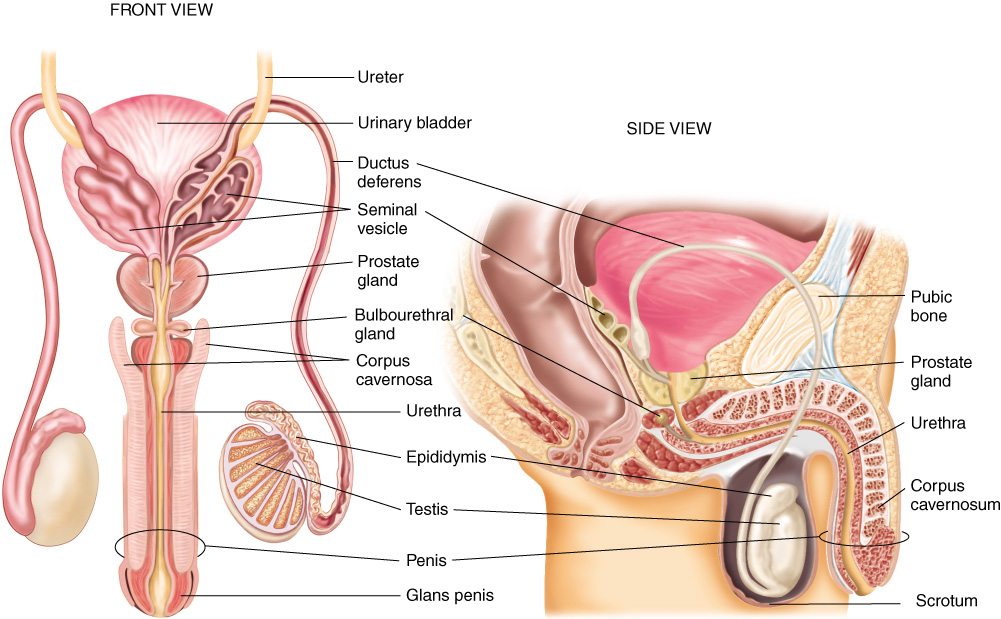 Testes
Male reproductive organs
Produce sperm and secrete male hormones
Dartos muscle
Cremaster muscle
Combined with the actions of the cremaster muscle, contraction of the scrotum maintains a steady temperature around the testes
If the testes are too warm or too cold, spermatogenesis cannot occur
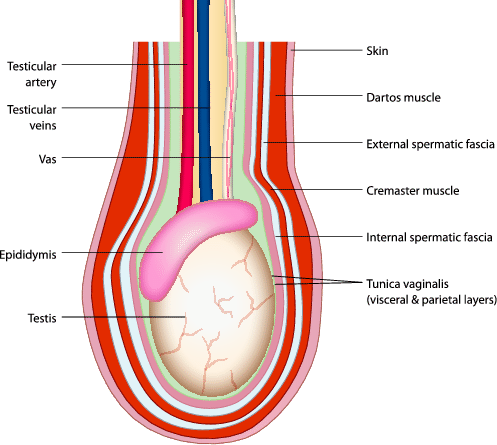 Testes
Spermatozoa (sperm cells)
Male gametes produced in the seminiferous tubules 
Process known as spermatogenesis
Each sperm contains 23 chromosomes.
Mature sperm contain a head, neck, and tail.
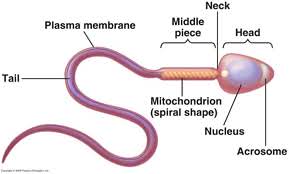 Prostate gland
Prostate gland 
Chestnut-shaped male sex gland, located at the base of the urethra, that secretes an alkaline viscid ejaculatory fluid.
The prostate secretes fluid that nourishes and protects sperm
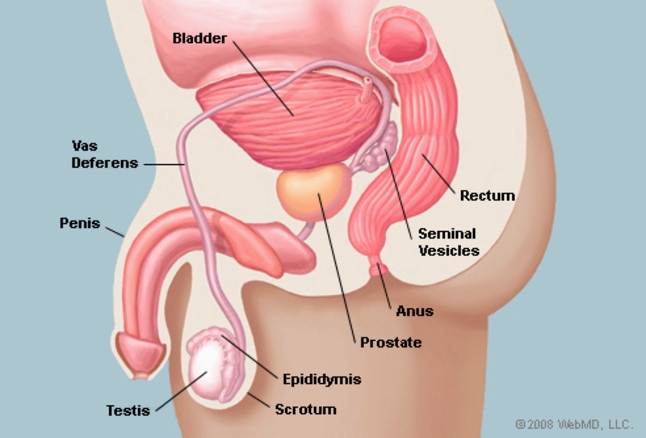 Penis
The male external reproductive organ, through which the urethra passes
Contains three columns of erectile tissue
Corpora cavernosa 
The two lateral-most columns
Crus of the penis 
Corpus spongiosum 
Glans 
Bulb of the penis
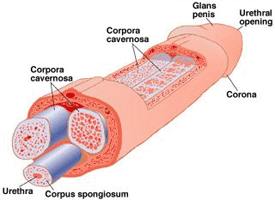 Penis
At birth, a loose fold of skin, the foreskin, covers the glans.
It often is circumcised after birth.
Blood vessels and nerves of the penis run on the dorsal side.
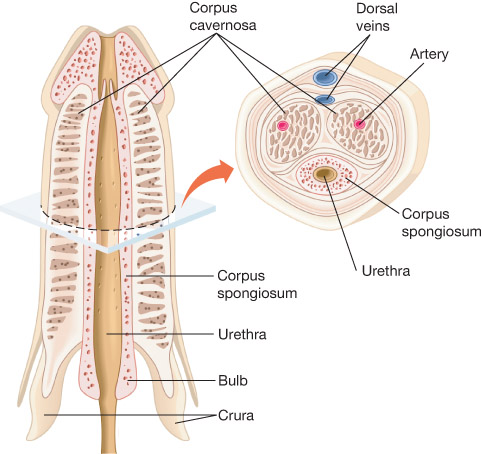 Perineum
Area between the urethral opening and the anus
Includes skin, the external genitalia, the anus, and underlying tissues 
Supports the distal structures of the reproductive and excretory systems
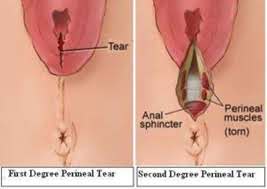 Pregnancy
Fertilization
Occurs when sperm and an ovum meet in the fallopian tube 
The zygote that results moves through the fallopian tube toward the uterus.
At the same time, it undergoes progressive cell divisions.
When the zygote contains approximately 32 cells, it usually implants into the uterine wall.
Fertilization
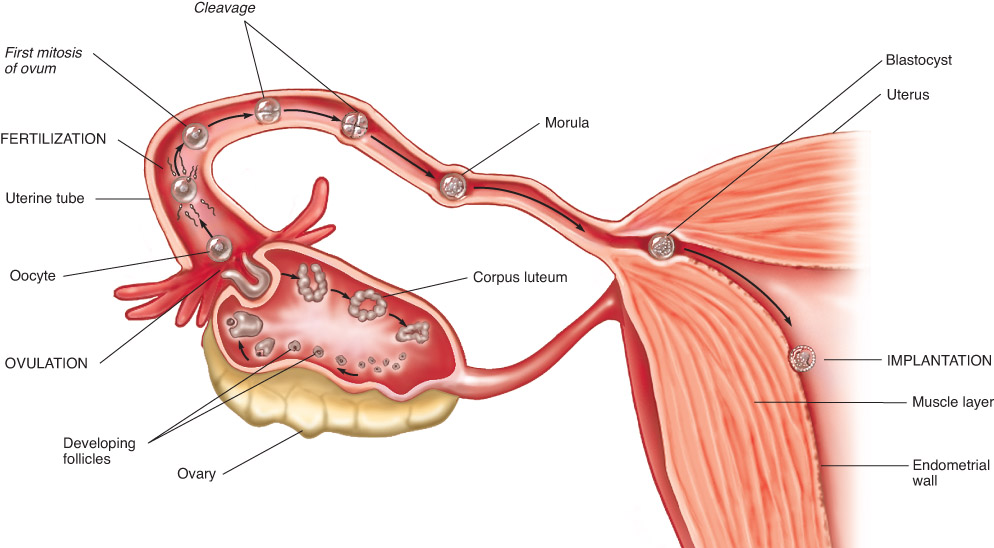 Implantation
Occurs approximately 7 days after fertilization 
Embryoblast
Trophoblast
Placenta
Attached to the endometrium on one side and surrounds the embryo on the other side
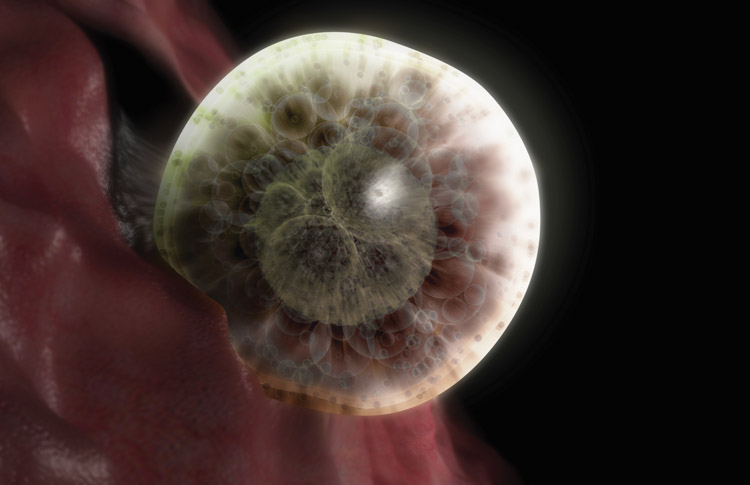 © 3D4Medical/Science Source
[Speaker Notes: The trophoblast – a single layer of cells surrounding the blastocyst cavity. It will eventually form the placenta and membranes. The embryoblast – a mass of cells situated within the trophoblast. It will give rise to the embryo]
Gestation
Gestation is the process of fetal development
Stimulated by production of the hormone hCG by the trophoblast
Human chorionic gonadotropin (hCG)
Hormone that stimulates the corpus luteum to produce progesterone
Essential for normal continuation of the pregnancy
Process of fetal development following fertilization of an egg
First week of gestation
Fertilized egg moves along the fallopian tube, dividing continuously, and implants into the uterine wall
Normal human gestation period is 266 days
Gestation
Divided into three trimesters 
First trimester
Extends to week 12
Major events include:
A positive pregnancy test result 
Palpable uterine fundus at the pubic symphysis at week 12
Audible fetal heart tones noted on Doppler ultrasound
Gestation
Second week of gestation
The amniotic membranes develop to form the amniotic sac
The placenta and membranes that surround and protect the developing embryo 
Amniotic sac
The sac formed from the amniotic membranes
Gestation
Amniotic fluid
Fluid produced by the filtration of maternal and fetal blood through blood vessels in the placenta and by excretion of fetal urine into the amniotic sac
Umbilical cord 
Connection between the placenta and the fetus
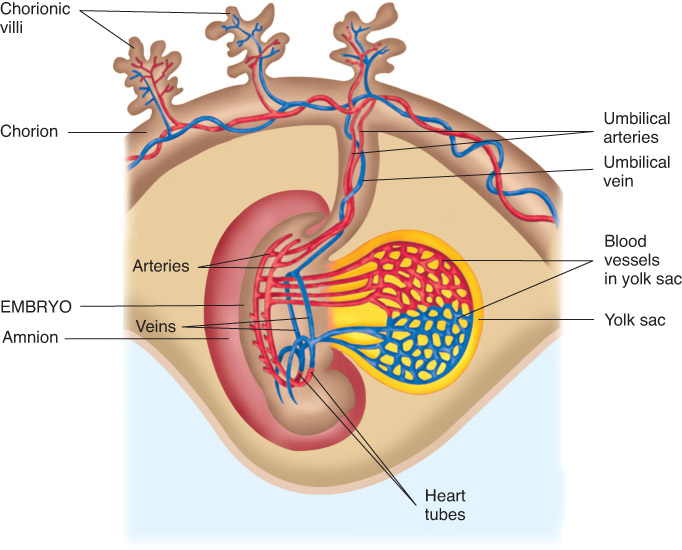 Gestation
Embryonic period
Weeks 3 to 8 when all major organ systems begin to develop
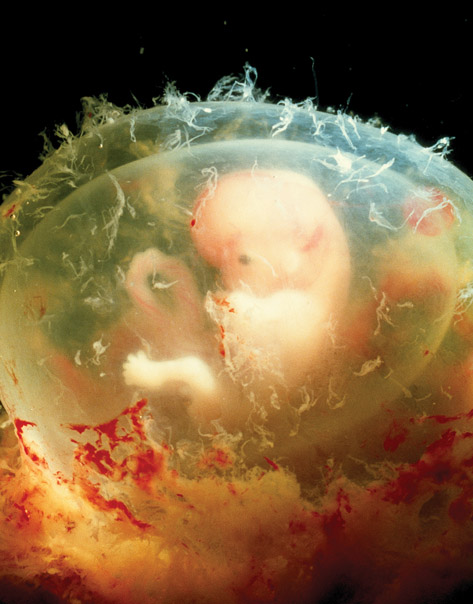 © Dr G. Moscoso/Science Source
Gestation
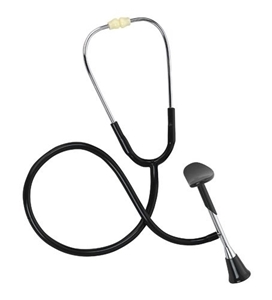 Second trimester
Extends from week 13 through week 27 
Major events include:
Fetal heart tones become audible with a fetoscope
Female and male fetal external genitalia may be distinguished by ultrasound
Lungs become capable of respiration
Gestation
Third trimester
Extends from week 28 until term, or week 40
Major events include:
The presence of a papillary light reflex in the fetus
Descent of the fetal head to the pelvic inlet
Rupture of the fetal membranes
Labor
Scientists are still uncertain exactly what initiates labor 
Likely due to a combination of maternal and fetal stimuli
Consists of three stages:
First stage – uterine wall begins to contract and the cervix dilates
Second stage – birth of the baby occurs 
Third stage – placenta is expelled
The Fetus
The lungs are fluid-filled and nonfunctioning 
All oxygen and carbon dioxide exchange takes place through the placenta 
Fetus is attached to the placenta by the umbilical cord
Oxygenated blood from the mother's circulation 
Travels through the placenta, into the fetus
Then back into the placenta
Fetal waste diffuses into the mother's bloodstream for eventual excretion
The Fetus
Pathway taken by the blood through the fetus
Oxygenated blood from the mother travels through the placenta and via the umbilical vein to the fetus' liver
Blood then passes through the foramen ovale, into the left atrium
Foramen ovule
Opening in the fetus' atrial wall between the right and left atria
From left atrium, blood circulates to left ventricle and through head and upper body parts.
Returning blood flows through the superior vena cava into the right atrium, then into the right ventricle and through the pulmonary artery to the descending aorta.
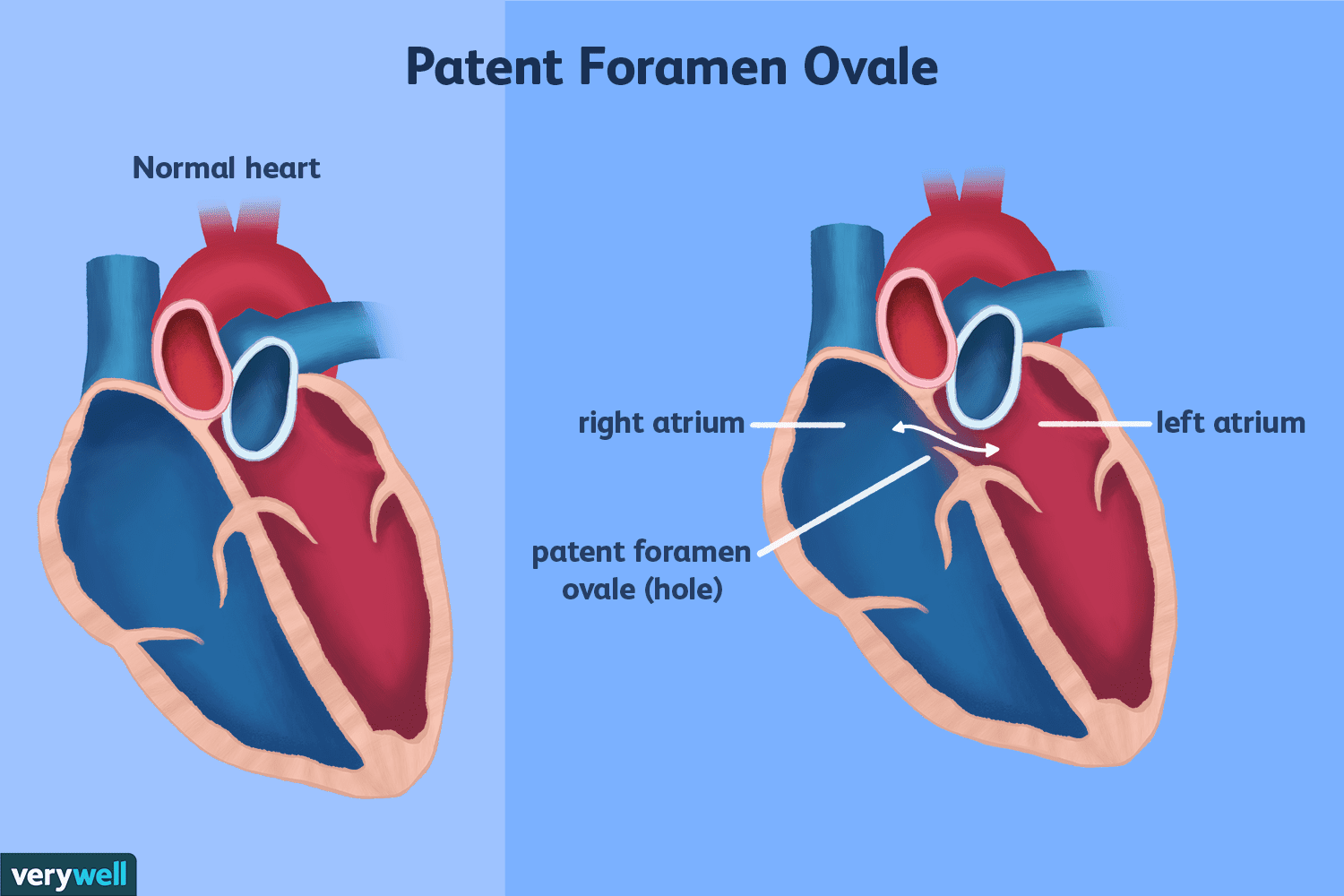 The Fetus
From the descending aorta, blood circulates through the lower body parts.
Blood that flows through the umbilical arteries back to the placenta carries the fetal waste.
Changes at Birth
Foramen ovale and ductus arteriosus close partially or completely
Blood no longer flows from the right atrium to the left atrium and from the pulmonary artery to the descending aorta.
Vascular changes occur as a result of decreased right atrial pressure and increased left atrial pressure.
Circulation through the newborn's lungs begins with the first breath.
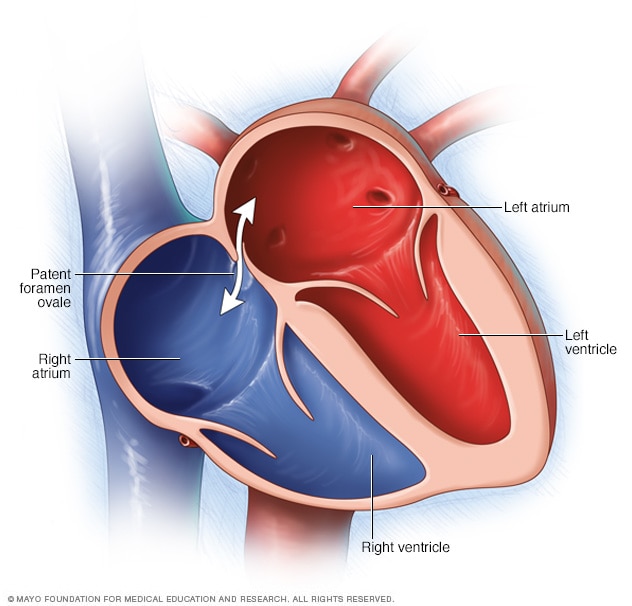 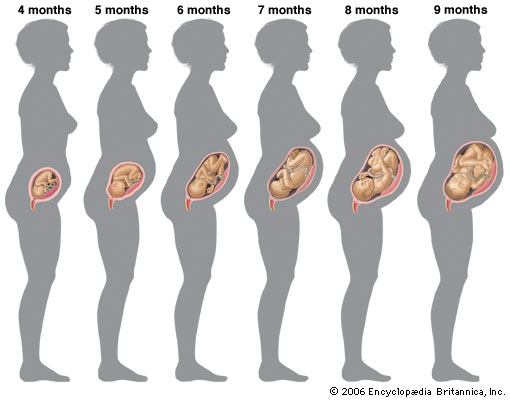 Genetics
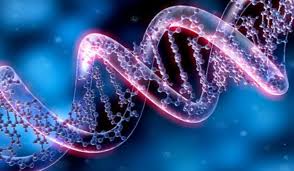 Genetics 
The study of heredity
Heredity 
Transmission of characteristics from parents to their offspring
Not all observable characteristics of an organism are attributable to inheritance.
Environmental influences can strongly influence the expression of genetic information.
Genetic material is carried on chromosomes in the nucleus of each cell.
Genes and Nucleic Acids
Genes 
The fundamental units of heredity
In the form of nucleic acids located in the cell's nucleus
Store and release information on how to build and control cells
Nucleic acids
Complex chemicals contained in the chromosomes
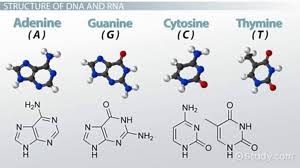 Genes and Nucleic Acids
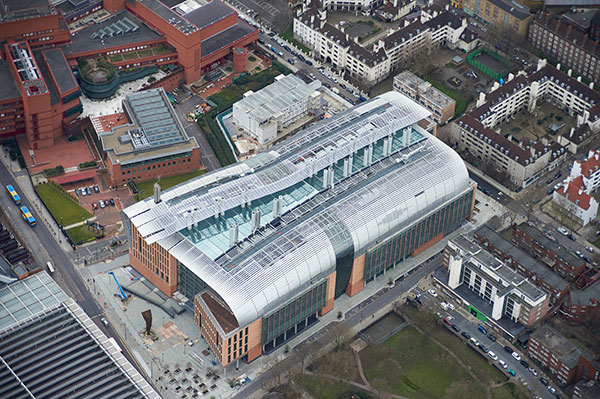 Deoxyribonucleic acid (DNA) 
Complex chemical that carries the so-called genetic code
Ribonucleic acid (RNA)
Made from DNA in the cell's nucleus
RNA then moves to the cytoplasm of the cell
The central dogma of life
Hypothesis ascribed to Francis Crick
“DNA leads to RNA, which leads to proteins, which leads to cells”
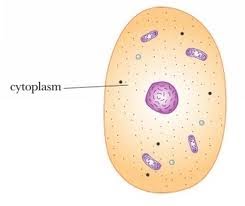 Diploid and Haploid Cells
Body cells contain a diploid number of chromosomes 
Two sets of genes
46 chromosomes (23 pairs)
Each sex cell (sperm and ovum) contains a haploid number of chromosomes
23 chromosomes
During fertilization, two sets of genes are brought together.
23 chromosomes from the ovum and 23 chromosomes from the sperm
This results in an equal complement of genes from each parent.
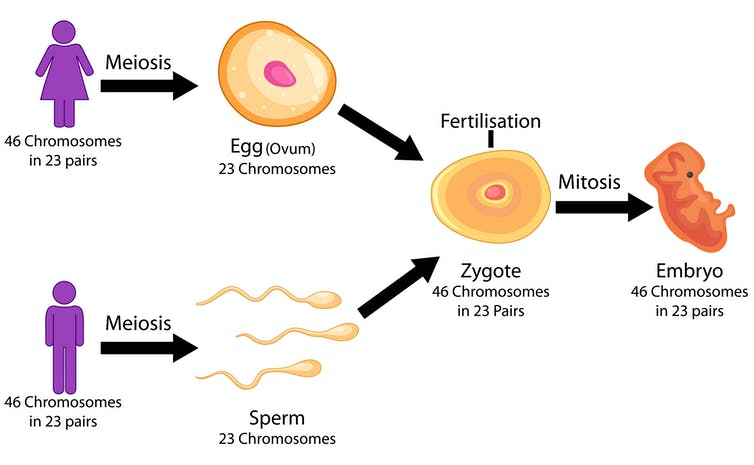 Autosomal and Sex-LinkedTraits
Body cells and sex cells contain two different types of chromosomes 
Autosomes carry genes that code for numerous body proteins independent of sex
Sex chromosomes code for proteins that determine sex, as well as for other proteins
Two sex chromosomes
X
Y
Autosomal and Sex-LinkedTraits
Each ovum contains one X chromosome 
Each spermatocyte contains either an X or a Y chromosome 
Once fertilized, the zygote can have:
Two X chromosomes (XX) = female embryo
X and Y chromosome (XY) = male embryo
Autosomal and Sex-Linked Traits
Traits are classified by the type of chromosome on which they reside.
Autosomal-linked traits reside in genes located on autosomes.
Sex-linked traits reside in genes located on the sex chromosomes.
Alleles and Traits
Allele 
Each single gene contributed by one parent for any particular characteristic
For many inherited features, there may be more than one potential allele.
Each parent contributes one gene (allele) for each inherited characteristic.
Recessive trait 
Dominant trait
Alleles and Traits
Letters are used to indicate various alleles
The dominant allele is written in upper case.
The recessive allele is written in lower case.
Each gamete carries one allele.
The fertilized egg has two alleles.
One allele from each parental gamete
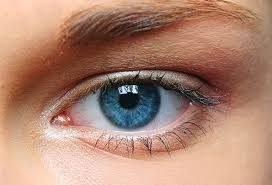 Genotype and Phenotype
Phenotype
An observable characteristic of an organism that results from genetic composition and environmental factors
Genotype
The genetic composition for the same trait
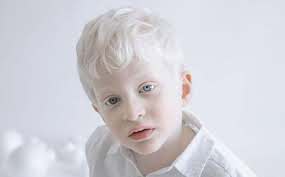 Genotype and Phenotype
Dominant trait 
If either or both dominant alleles are present in the genotype, the trait has an observable phenotype
Recessive trait/characteristic
Only visible clinically (have an observable phenotype) when the genotype is composed of two recessive alleles for that particular trait
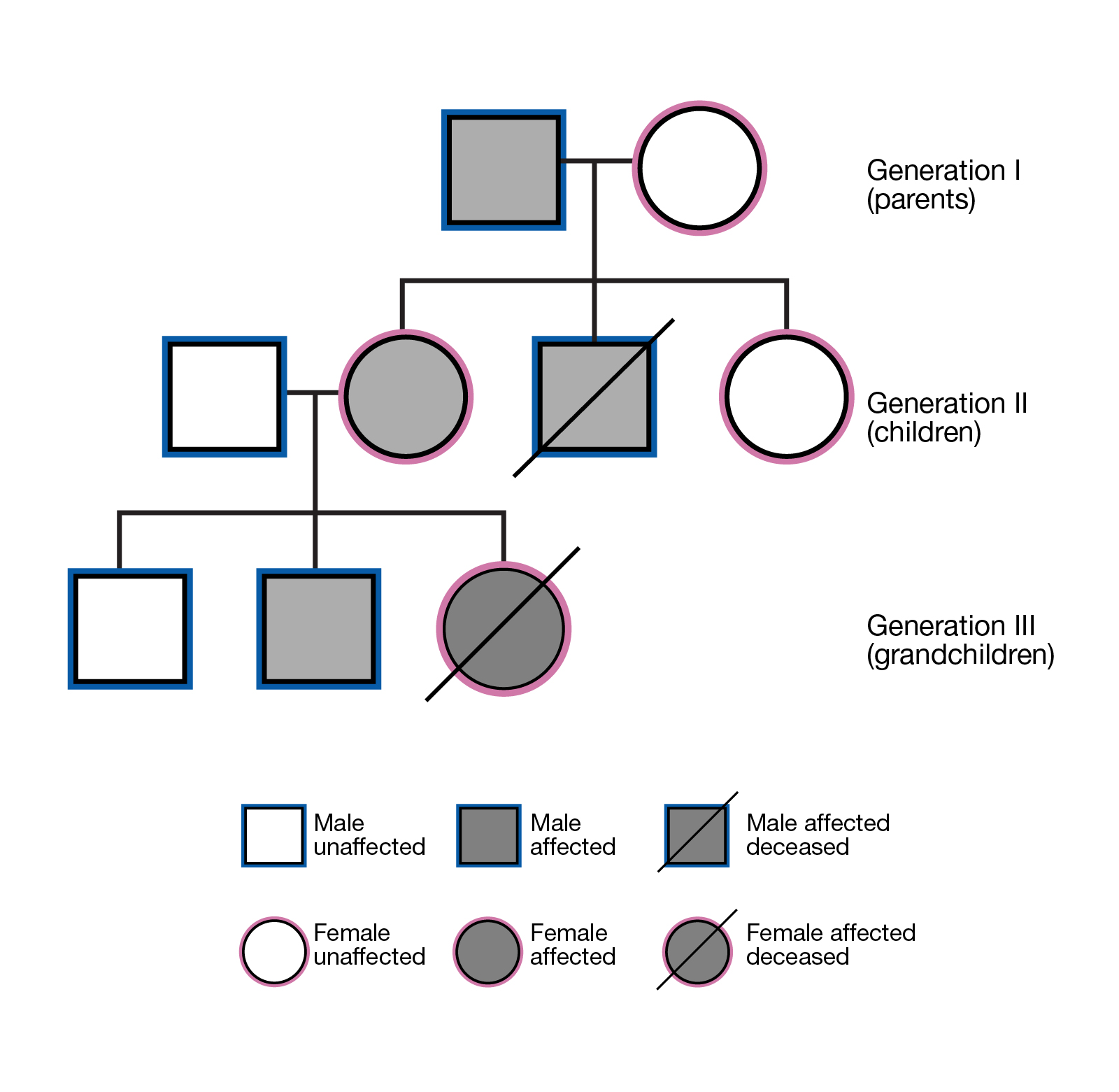 Ref.
https://www.youtube.com/watch?v=RFDatCchpus&t=2s (Female reproductive) 
https://www.youtube.com/watch?v=-XQcnO4iX_U&t=3s (Male reproductive)
https://www.youtube.com/watch?v=SUdAEGXLO-8&t=3s (Sex & fertilization) 
https://www.youtube.com/watch?v=BtsSbZ85yiQ&t=3s (pregnancy & development)